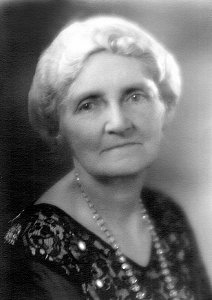 No Never Alone
By 
Ludie D. Puckett
1867-1953
1897
Arranged by
V.  O. Fossett
[Speaker Notes: Most books say anonymous & the tune from an unnamed source in the 19th century.  Cyberhymnal, citing Time Magazine (July 29, 1929) as it source, attributes the words that are in most modern books to Ludie Carrington Day Pickett, who was born on Mar. 31, 1867, at Bayou Tunica, LA. A teacher at Asbury College in Wilmore, KY, she was president of the Kentucky chapter of the Women’s Christian Temperance Union. The date given for the song is 1897. Her other works include Careful Cullings for Children, co-authored with her husband L. L. Pickett, in 1903. She died, probably at Wilmore, KY, on Mar. 1, 1953. If the 1897 date for the song is correct, it may well be that Hewitt’s version was in imitation of Mrs. Pickett’s. Some sources identify the tune as an English melody.]
No Never Alone by Ludie D. Puckett 1897
I’ve seen the lightning flashing, (Ex. 20:18-20; Luke 17:24)
I’ve heard the thunder roll. (Ps. 18:7-12; 1 Sam. 12:17-18) 
I’ve felt sin’s breakers dashing, (Eph. 4:14; Jude 1:4, 13)
Which almost conquered my soul. (Ps. 18:4-6) 
I’ve heard the voice of my Savior, (Ps. 18:13ff; Heb. 1:1-2)
Bidding me still to fight on. (1 Tim. 6:12; Luke 13:24)
He promised never to leave me, (Ps. 18:47-50; Heb. 13:5)
Never to leave me alone! (Rom. 11:3-4)
No Never Alone by Ludie D. Puckett 1897
The world’s fierce winds are blowing, (Job 1:13-19)
Temptation sharp and keen. (Job 1:9-12; 2:1-9)
I have a peace in knowing (Phil. 4:6-7)
My Savior stands between— (1 John 2:1-2)
He stands to shield me from danger (Eph. 6:10ff) 
When my friends are all gone. (2 Tim. 4:16)
He promised never to leave me, (2 Tim. 4:17)
Never to leave me alone! (James 5:11)
No Never Alone by Ludie D. Puckett 1897
When in affliction’s valley (Neh. 9:19)
I tread the road of care, (Num. 11:11-17)
My Savior helps me carry (Matt. 11:28-30)
The cross so heavy to bear; (Luke 9:23ff)
Though all around me is darkness, (1 John 5:19)
Earthly joys all flown; (Num. 11:6; Heb. 11:24-26)
My Savior whispers His promise,
Never to leave me alone! (Deut. 18:15ff; Rom. 8:37)
No Never Alone by Ludie D. Puckett 1897
He died on Calvary’s mountain, (Luke 23:33)
For me they piercèd His side. (John 19:34)
For me He opened that fountain, (John 4:14)
The crimson, cleansing tide. (Isa. 1:18; Acts 22:16; Eph. 5:26)
For me He waiteth in glory, (Heb. 9:28)
Seated upon His throne. (Rom. 8:34)
He promised never to leave me,
Never to leave me alone! (Heb. 7:25)
No Never Alone by Ludie D. Puckett 1897
Refrain:
No, never alone, no never alone,
He promised never to leave me,
Never to leave me alone;
No, never alone, no never alone.
He promised never to leave me,
Never to leave me alone. (Matt. 28:20)